Технополис – город машин
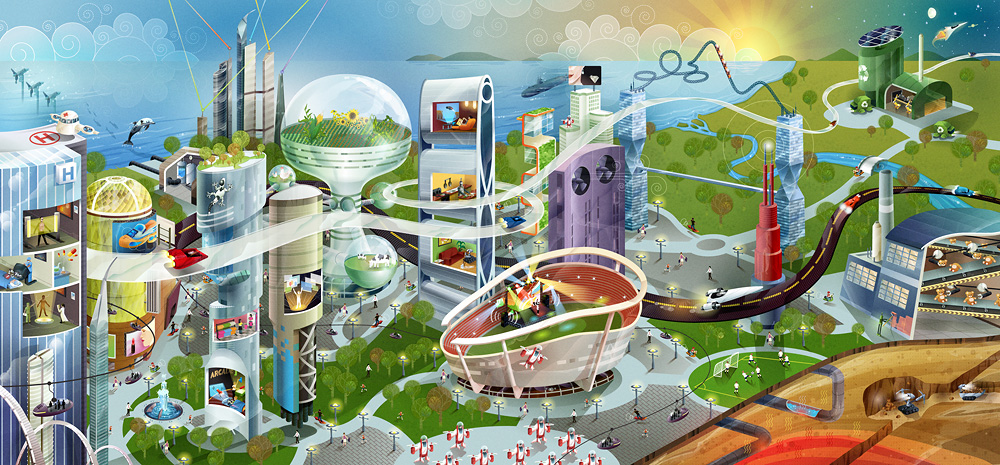 ©Муниципальное   дошкольное образовательное учреждение детский сад № 57  город Рыбинск, 2018г
©МОУ ДПО «Информационно - образовательный Центр» , 
Воспитатель: Горбачева Наталия Николаевна
город Рыбинск, 2019г
Подготовительный этапЦель: формирование интереса участников проекта к теме работы.Просмотр и обсуждение презентации «Машины вчера, сегодня и завтра».
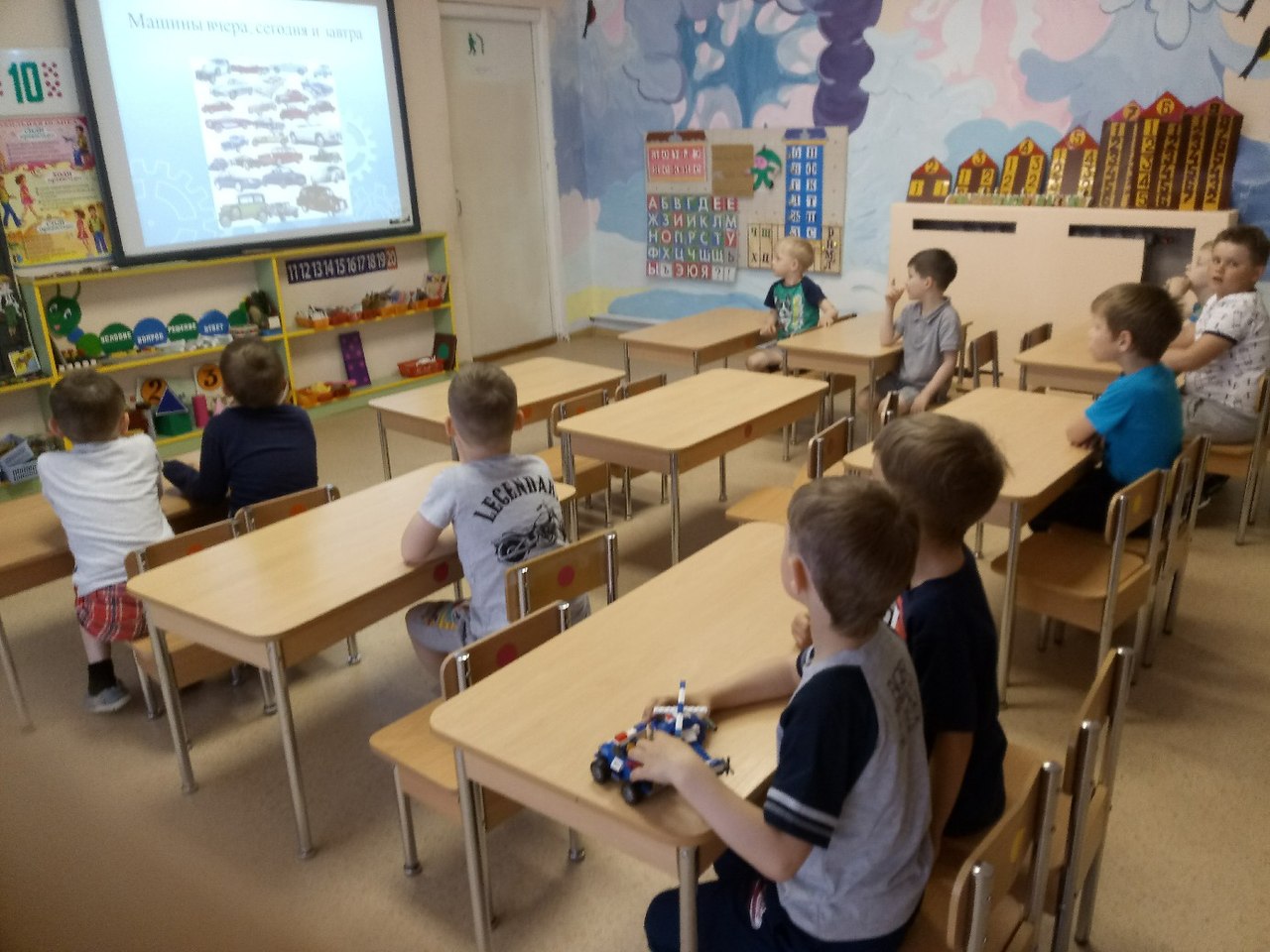 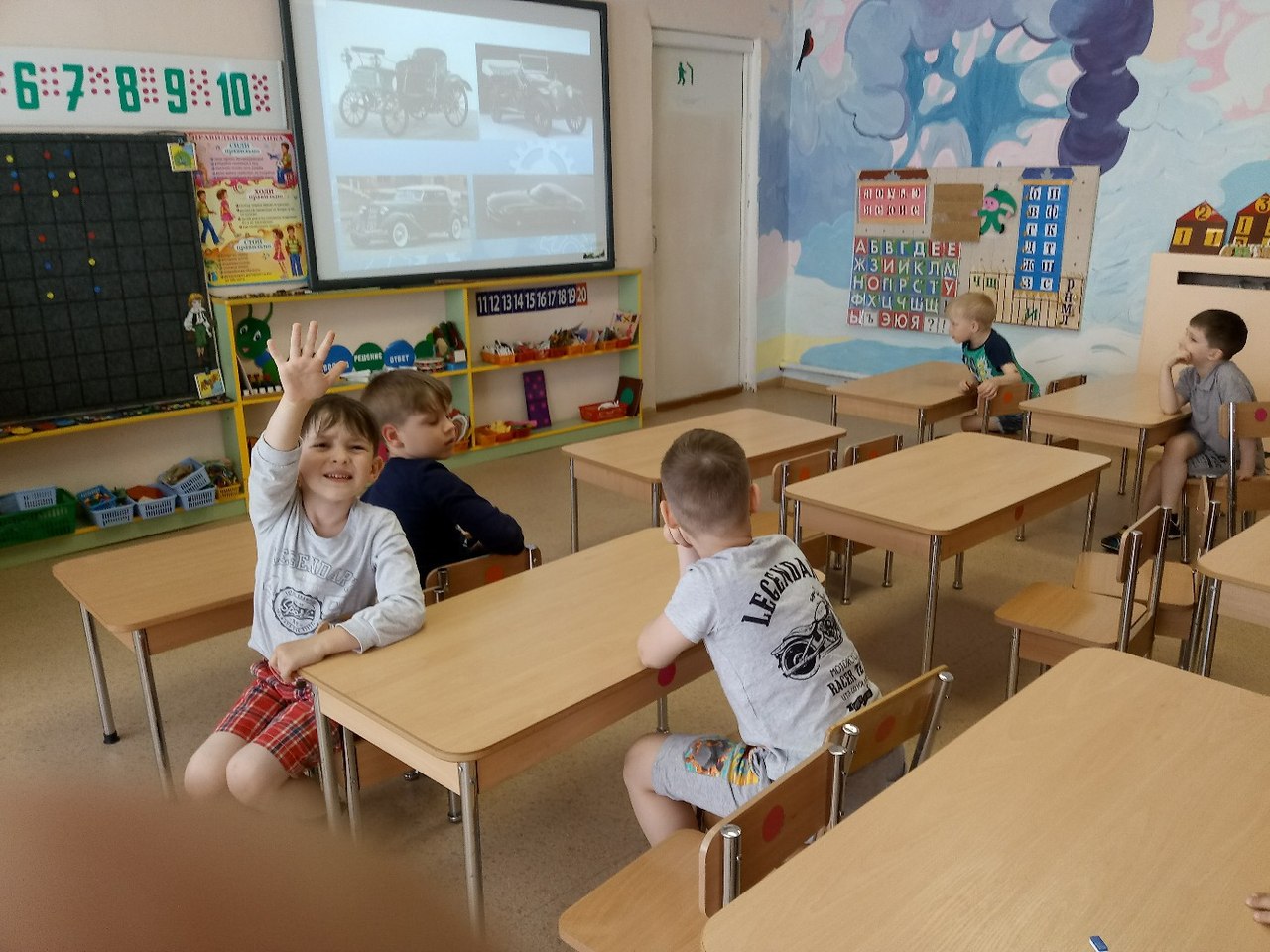 Экскурсия на выставку техники:
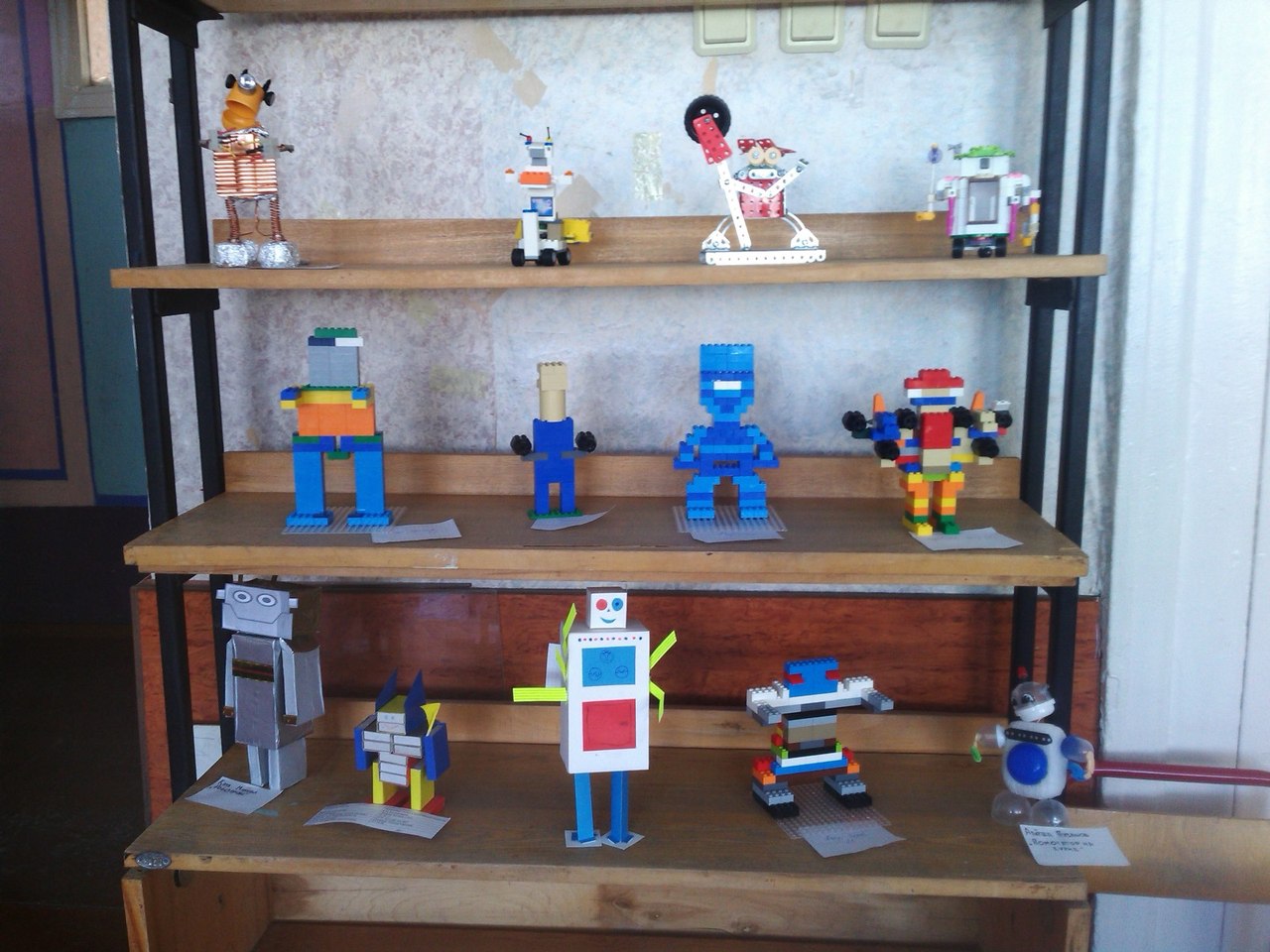 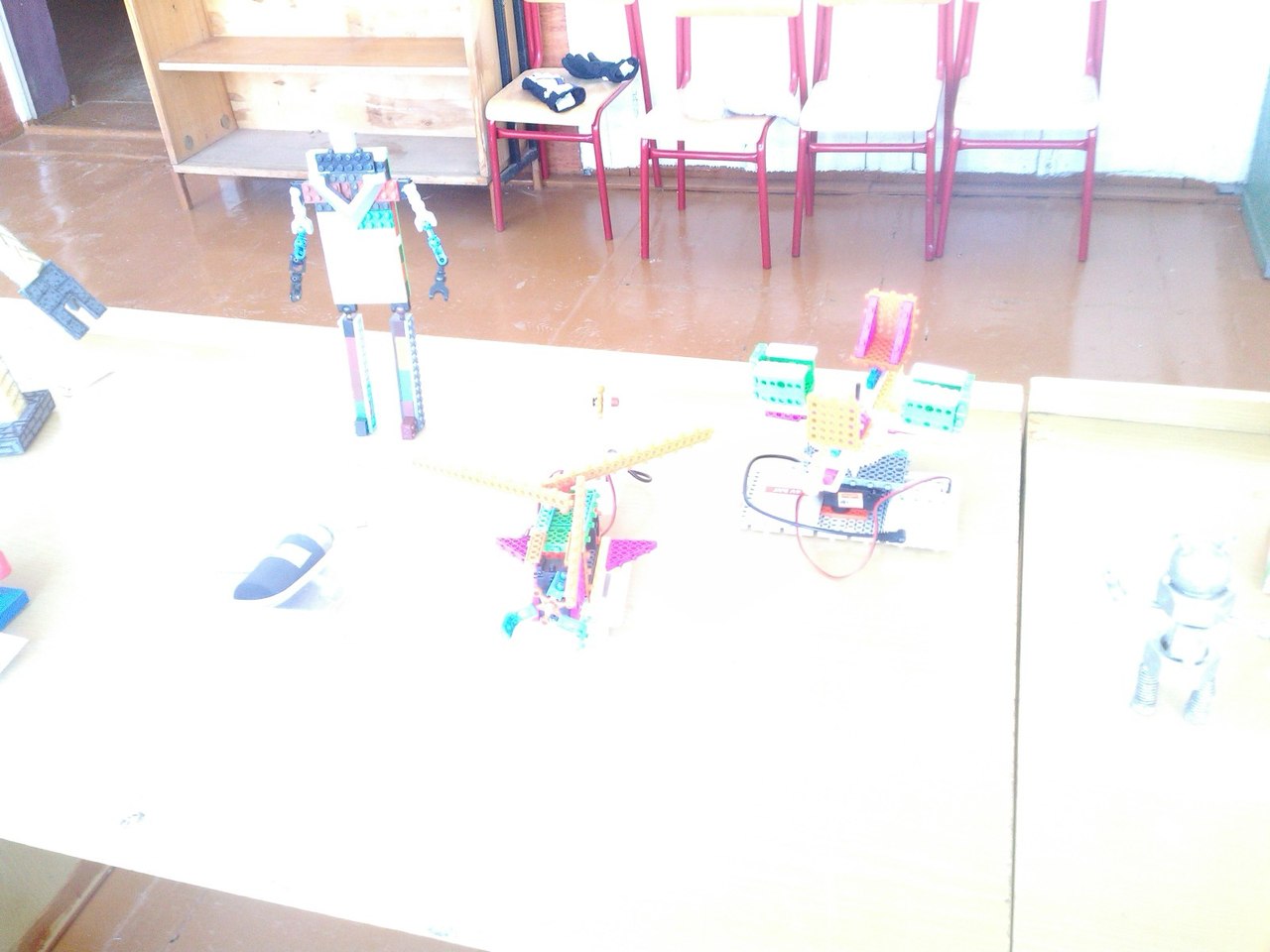 Проектировочный этапЦель: планирование деятельности.

Работа исследовательских групп:
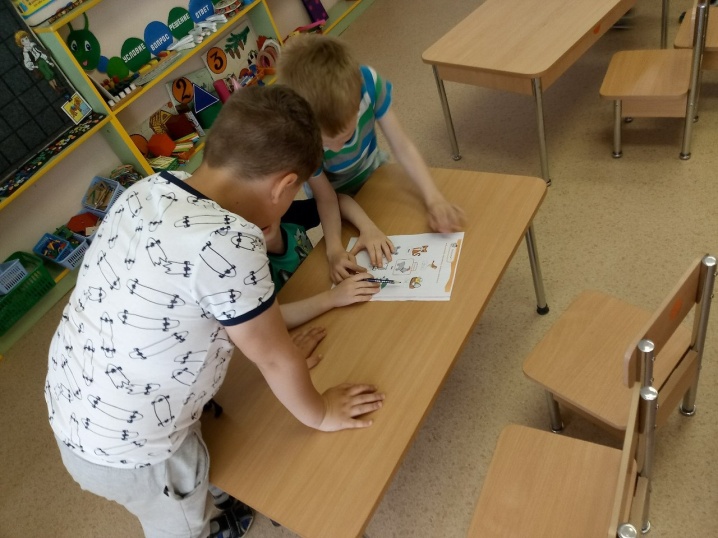 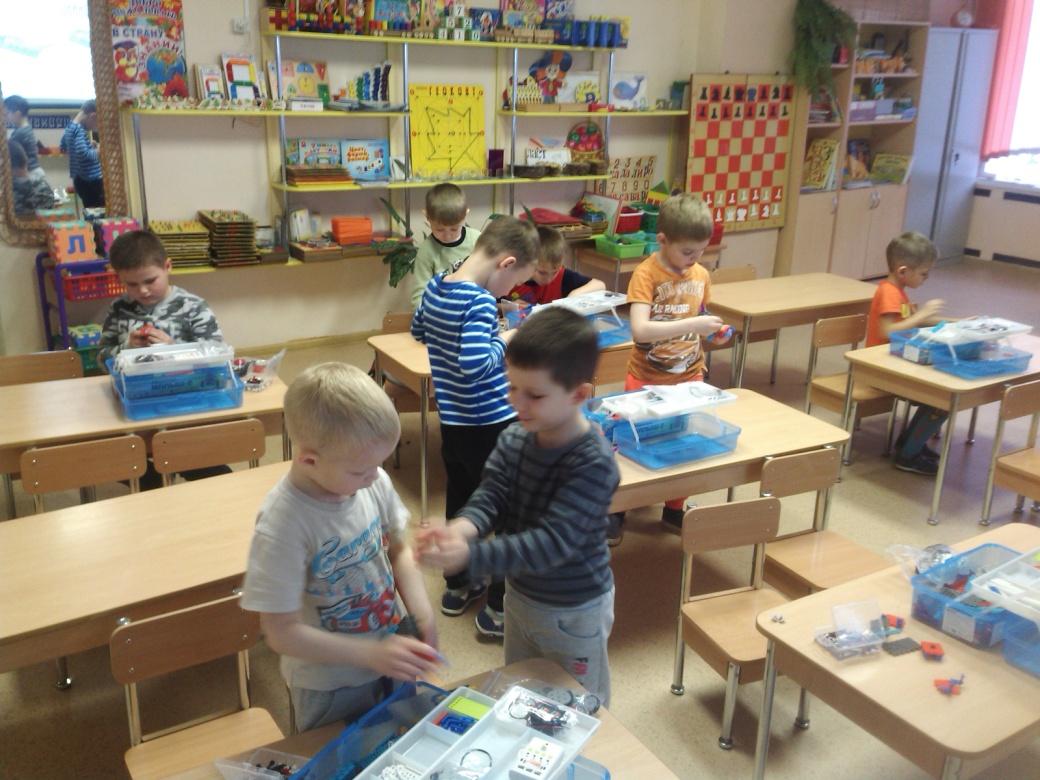 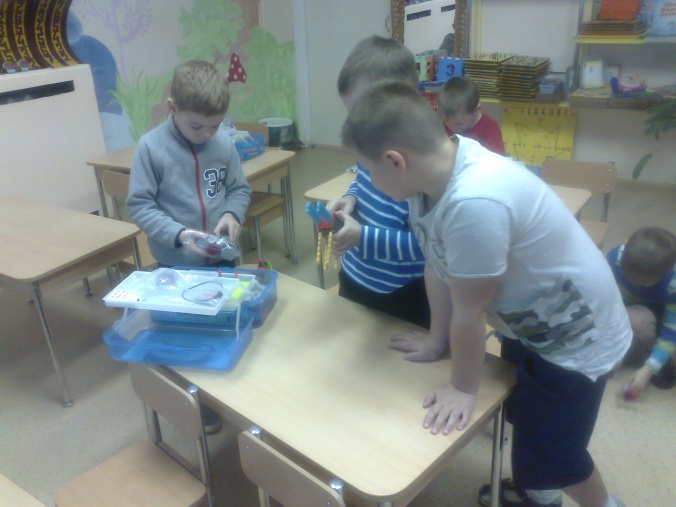 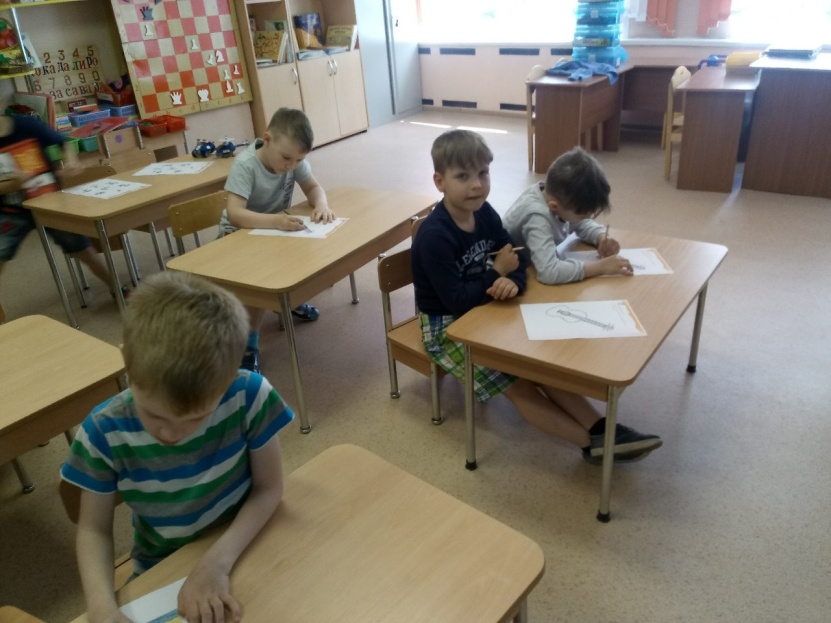 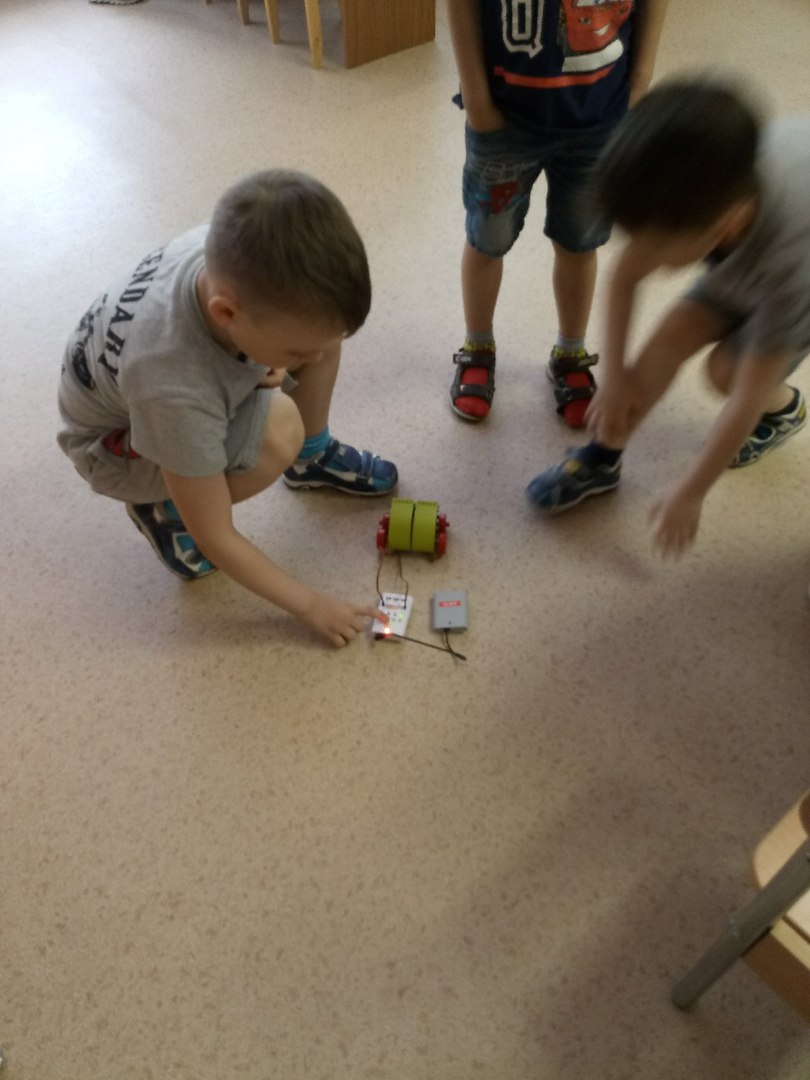 Практический этапЦель: проведение исследований и приобретение практического опыта и знаний в процессе конструирования.

Конструирование техники по схемам:
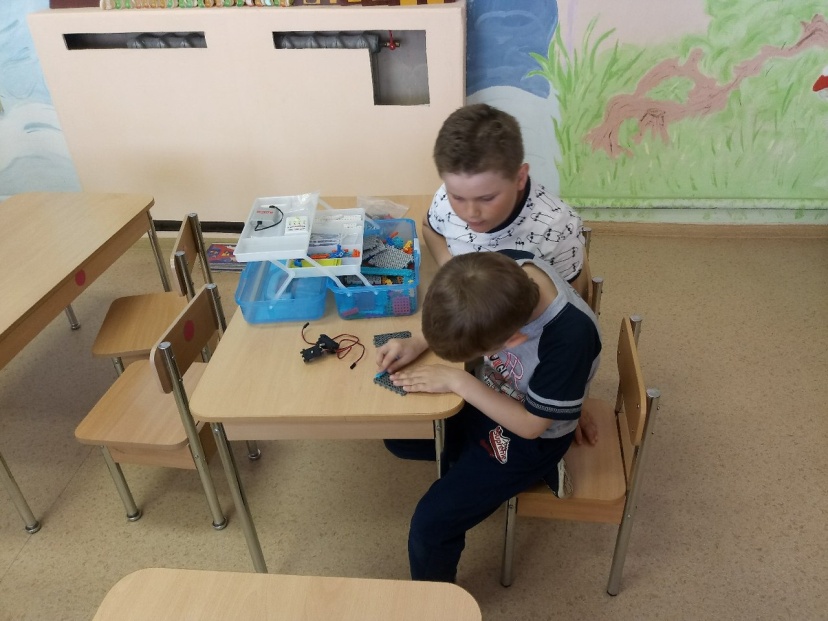 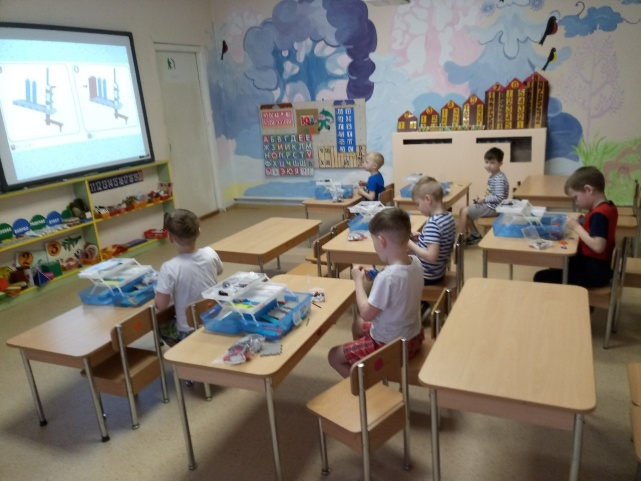 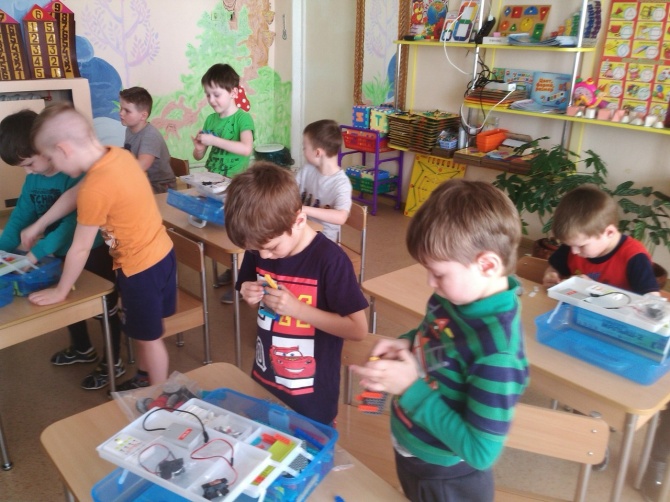 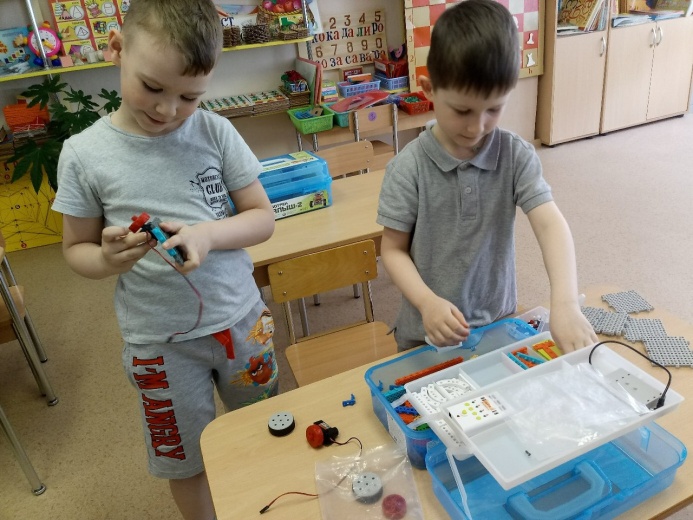 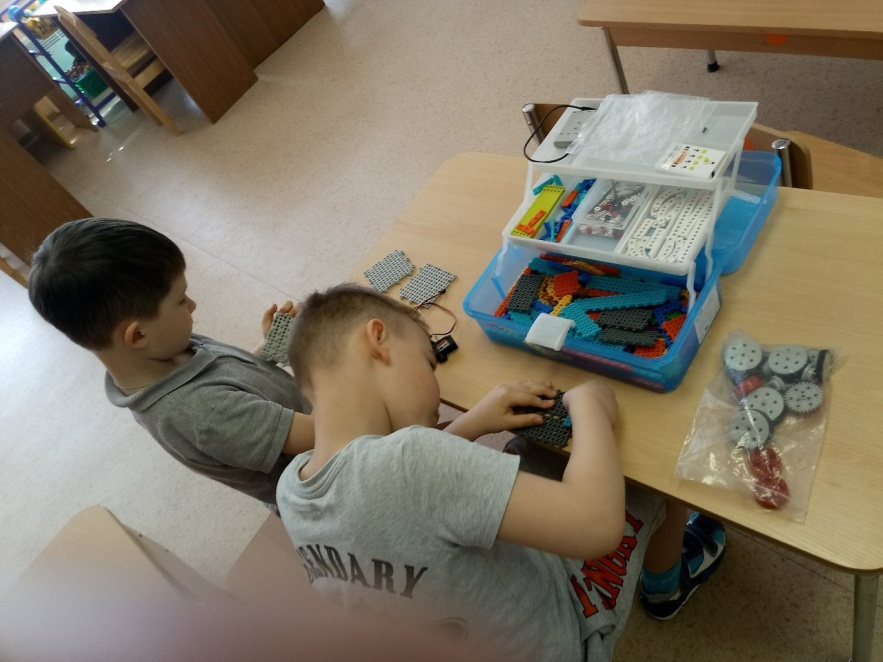 Творческая деятельность «Техника будущего»
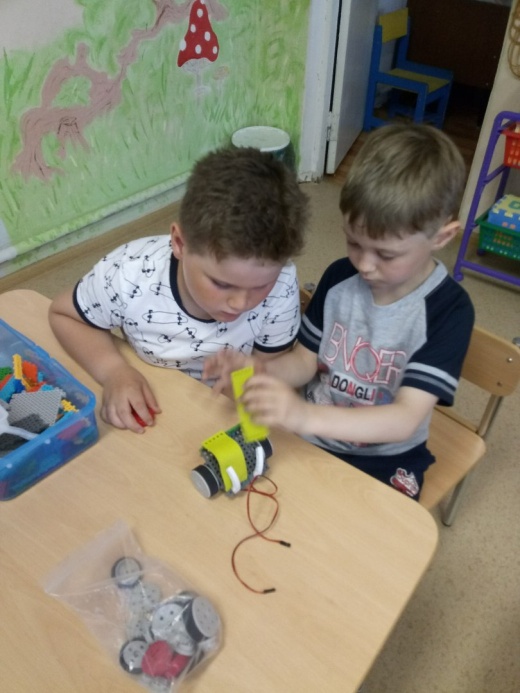 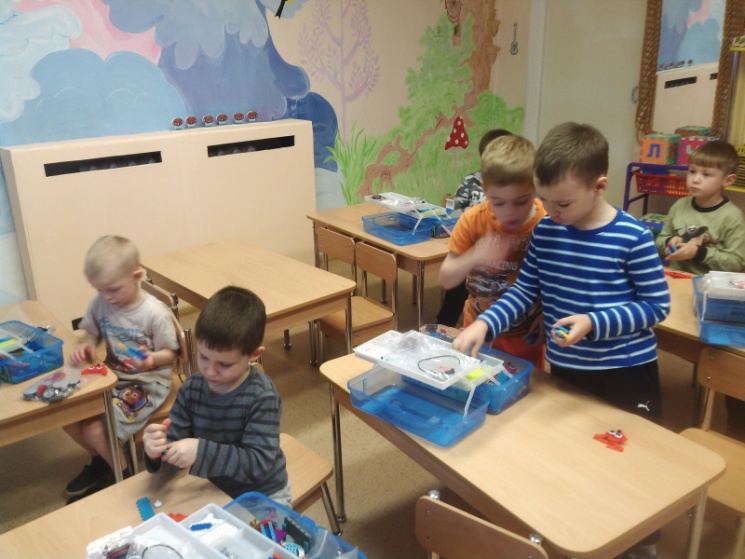 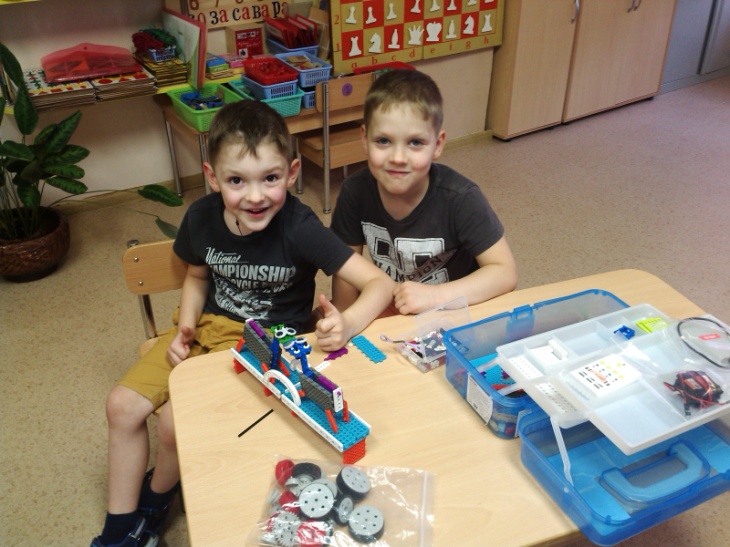 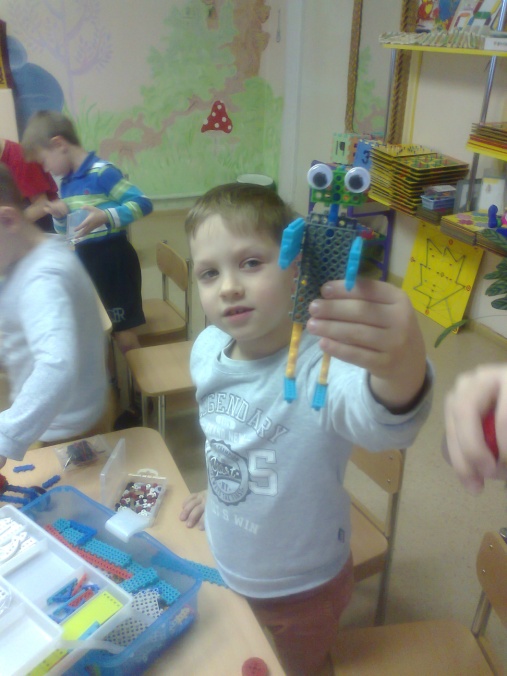 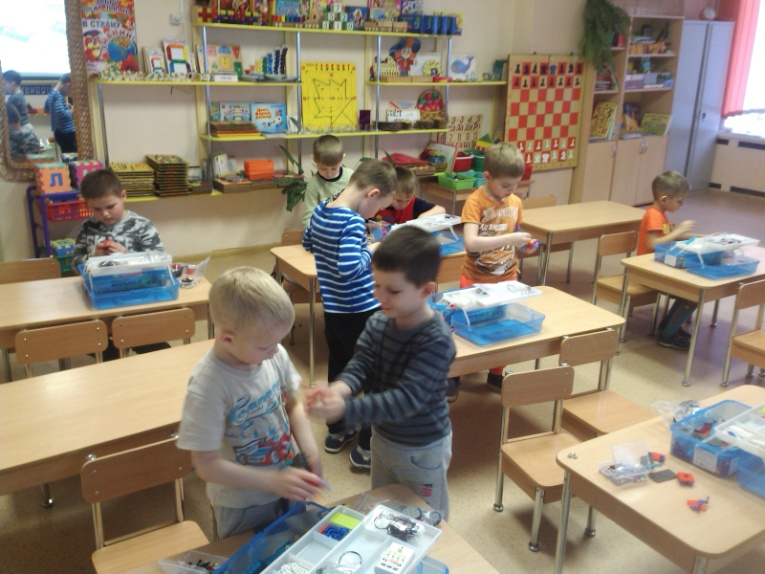 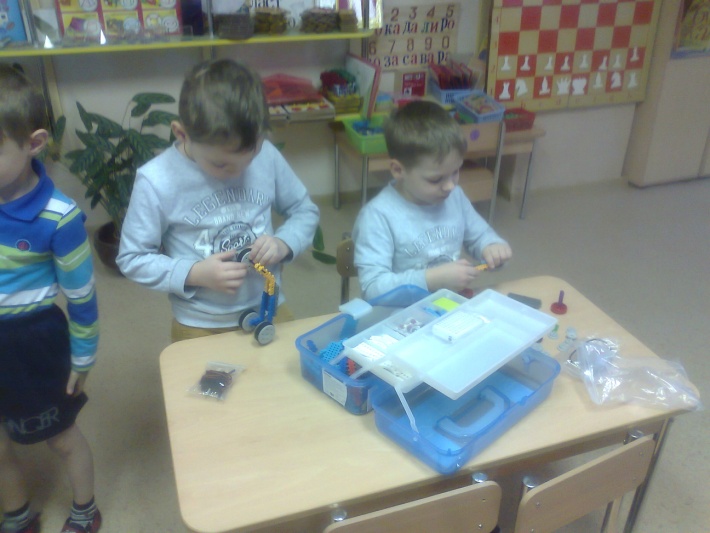 Заключительный этап.Выставка «Техника, собранная моими руками»
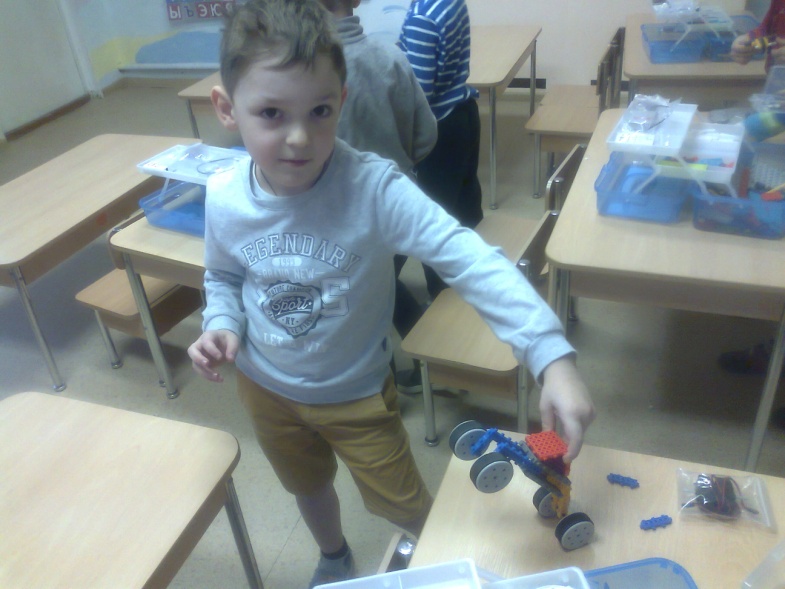 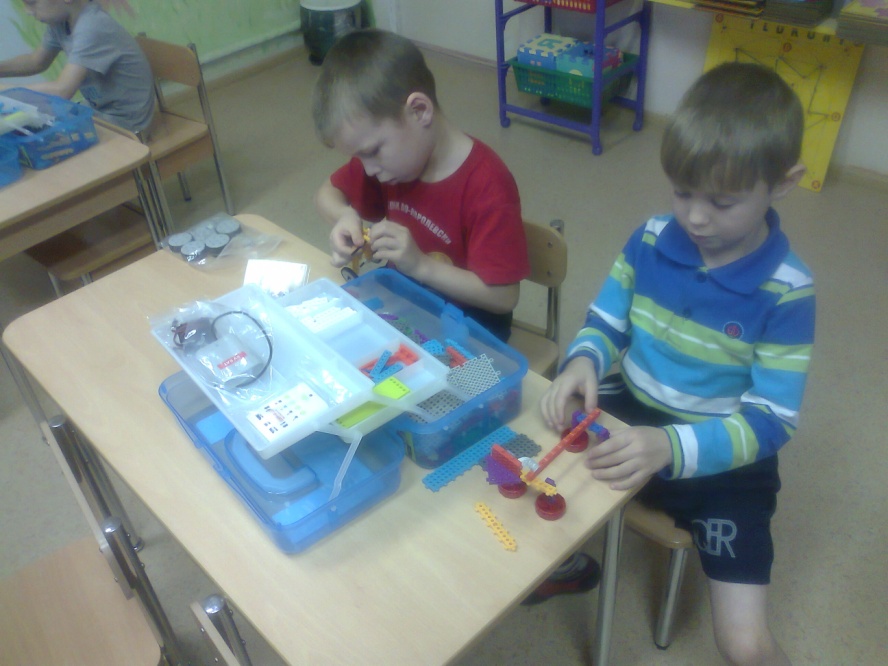 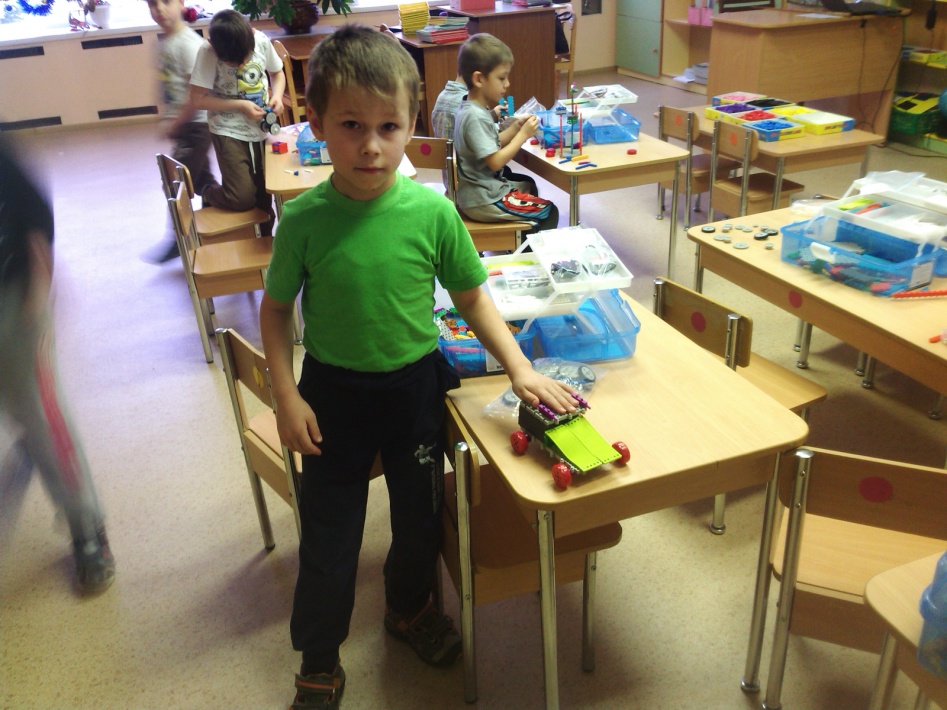 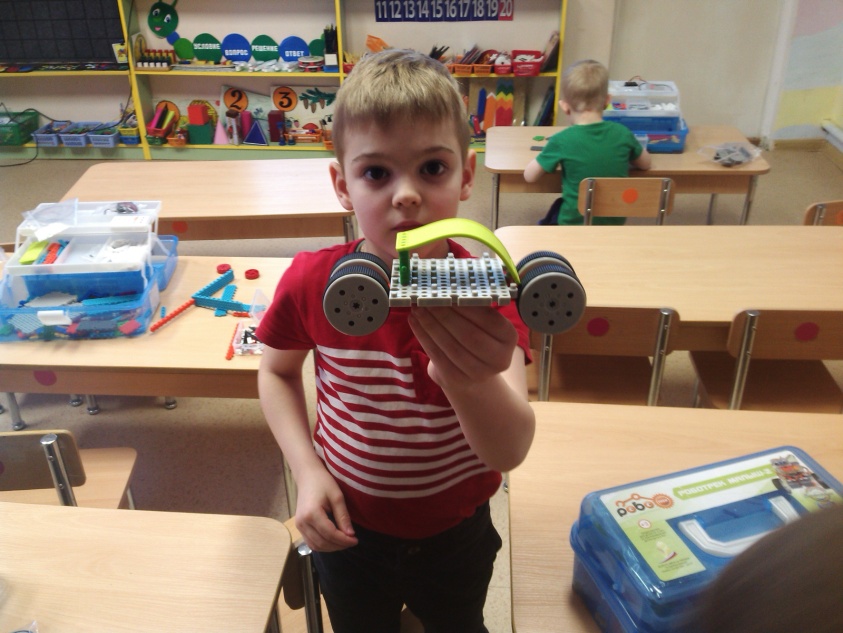 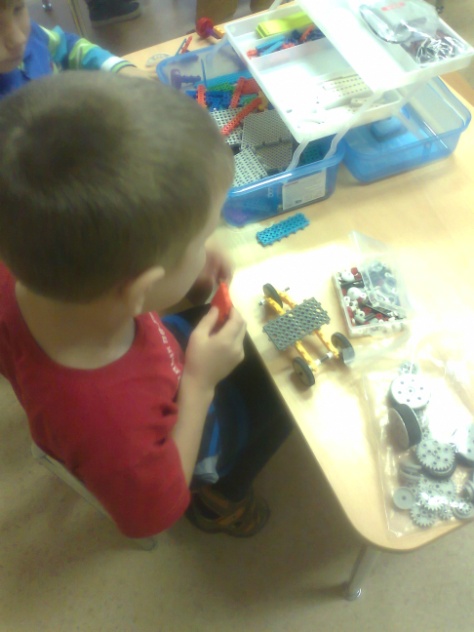 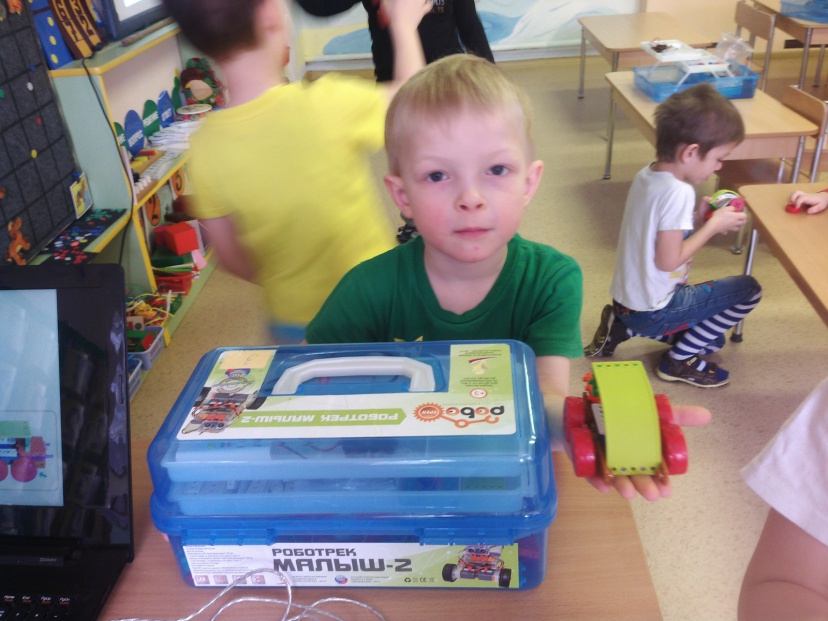